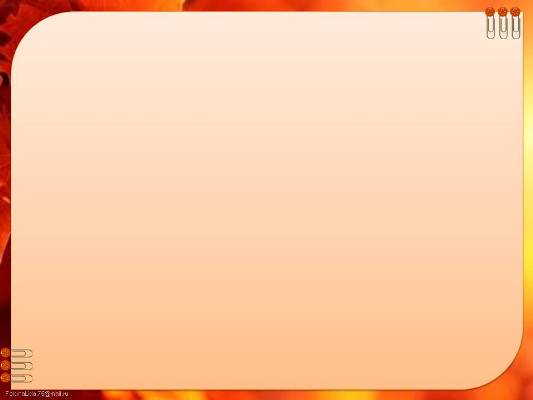 Комунальна установа 
«Міський методичний кабінет» 
Школа активного навчання

« Особливості вивчення іноземних мов за оновленими програмами2017-2018 н.р. »

Модератор проекту: 
Методист з навчальних 
дисциплін КУ «ММК» Пелішенко Г.Ф.
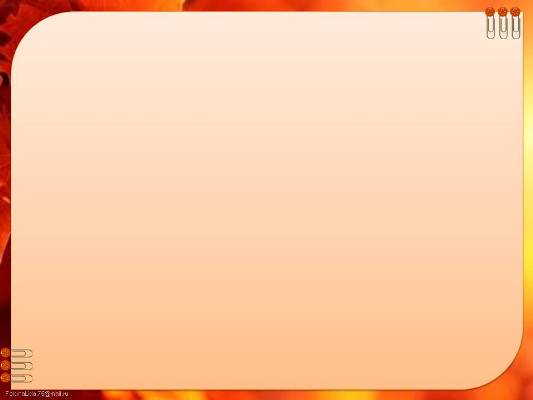 Знання однієї мови дозволяє 
увійти в коридор життя, 
знання двох мов – 
відкриває вам усі двері
 у цьому коридорі.
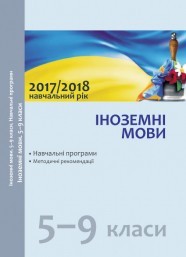 Франк Сміт
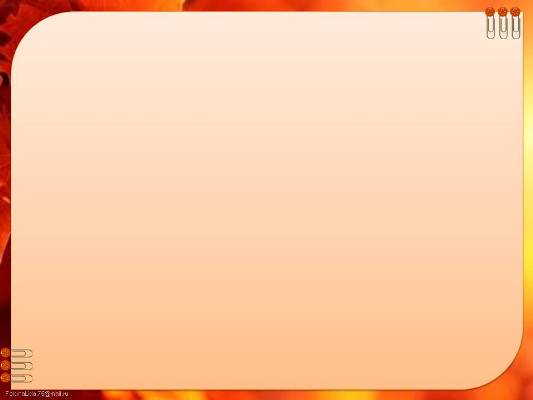 Мета базової загальної середньої освіти
Метою базової загальної середньої освіти є розвиток і соціалізація особистості учнів, формування у них національної самосвідомості, загальної культури, світоглядних орієнтирів, екологічного стилю мислення і поведінки, творчих здібностей, дослідницьких і життєзабезпечувальних навичок, здатності до саморозвитку й самонавчання в умовах глобальних змін і викликів.
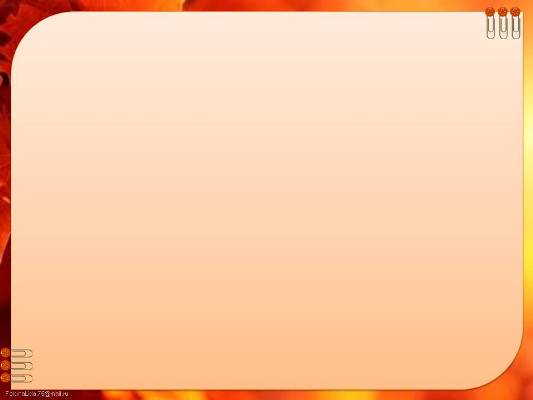 Завдання іноземних мов у реалізації мети базової загальної середньої освіти
:
•здійснювати спілкування в межах сфер,тем і ситуацій, визначених чинною навчальною програмою;
•розуміти на слух зміст автентичних текстів;
•читати і розуміти автентичні тексти різних жанрів і видів із різним рівнем; 
•здійснювати спілкування у письмовій формі відповідно до поставлених завдань;
•адекватно використовувати досвід, набутий у вивченні рідної мови та інших навчальних предметів;
•використовувати у разі потреби невербальні засоби спілкування за умови дефіциту наявних мовних засобів;
•критично оцінювати інформацію та використовувати її для різних потреб; 
•висловлювати свої думки, почуття та ставлення;
•ефективно взаємодіяти з іншими усно, письмово та за допомогою засобів електронного спілкування; 
•обирати й застосовувати доцільні комунікативні стратегії; 
•ефективно користуватися навчальними стратегіями для самостійного вивчення іноземних мов.
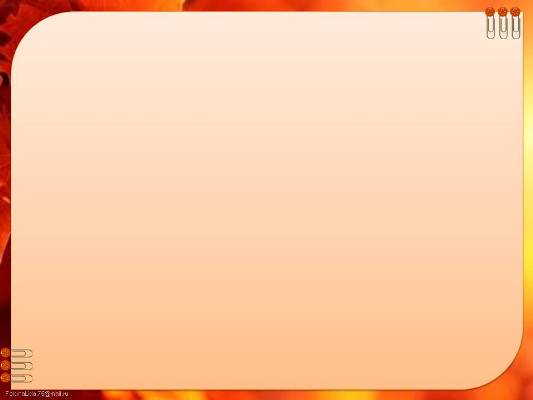 Головні зміни до програм з іноземних мов. 5-9 класи
Удосконалено застосування компетентнісного підходу до навчання іноземної мови в контексті положень «Нової української школи» згідно з Державним стандартом базової і повної ЗСО.
Додано розділ до змістової частини програми «Інтегровані змістові лінії та орієнтовні способи їх реалізації», в якому для кожного класу за тематикою ситуативного спілкування сформульовані відповідні комунікативні вміння. 
Уточнено орієнтовний розподіл змісту по класах стосовно сфер спілкування, мовленнєвих функцій та мовного інвентаря.
Видокремлено 4 інтегровані змістові лінії, а саме: «Екологічна безпека та сталий розвиток», «Громадянська відповідаль-ність»,«Підприємливість та фінансова грамотність», «Здоров'я і безпека»,  які спрямовані на формування здатності застосовувати знання й уміння з різних предметів у реальних життєвих ситуаціях. 
Окреслено лексичний, граматичний і фонологічній діапазон учня/учениці на кінець 9-го класу .
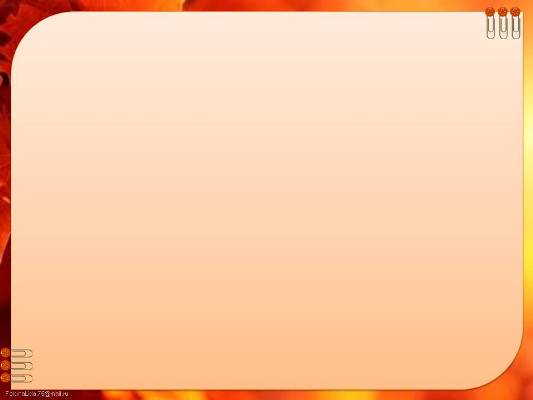 Навчальна програма є рамковою, а відтак не обмежує діяльність учителів у виборі порядку вивчення та змісту кожної теми.
Деякі теми можуть вивчатись інтегровано, наприклад, Відпочинок і дозвілля + Подорож, Погода + Одяг, Подорож + Країни.
Мовний інвентар є орієнтовним і добирається відповідно до комуні-кативної ситуації, потреб і учнів та принципу концентричного навчання. Він не є метою навчання, тому й не розглядається як окремі лексичні чи  граматичні теми
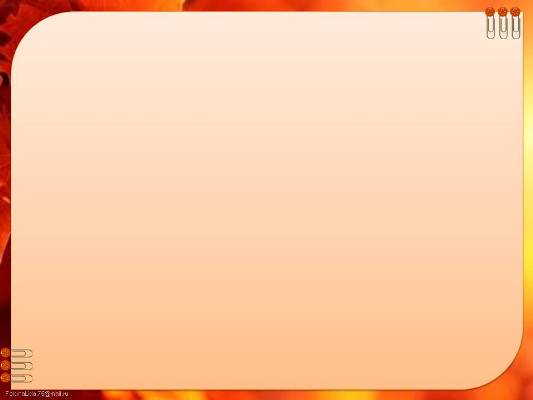 Орієнтовні  параметри  для оцінювання  навчально-пізнавальних  досягнень учнів
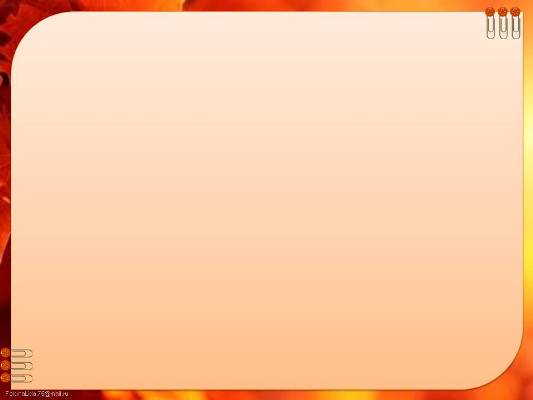 Норми, що були додані, вилучені, скорочені за обсягом або перенесені до іншого класу
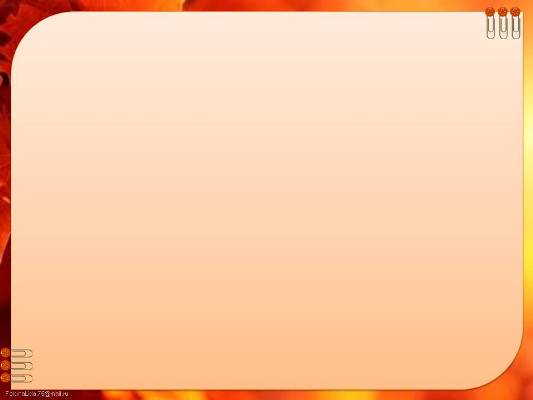 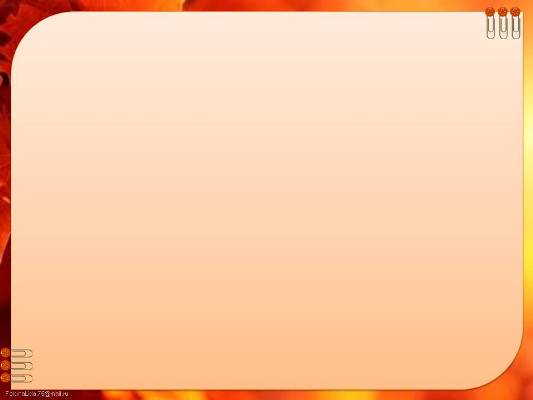 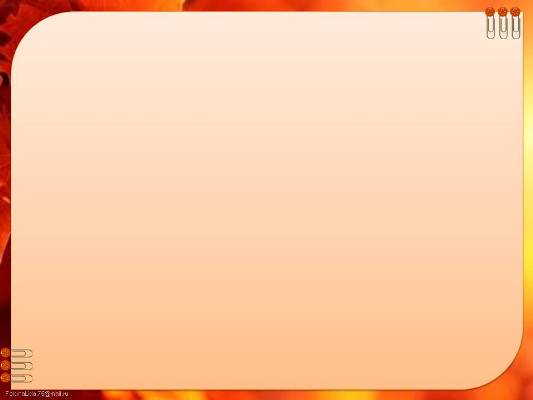 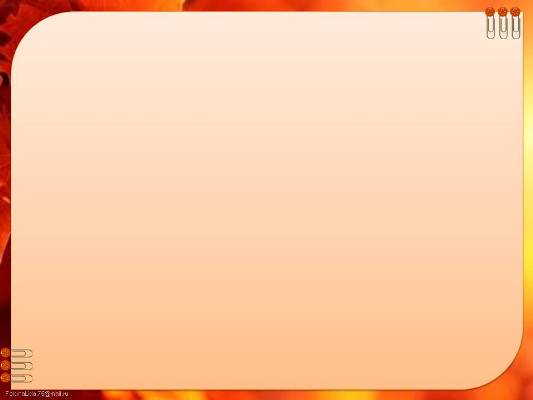 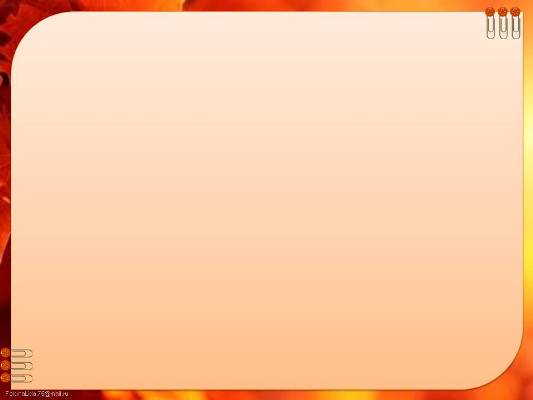 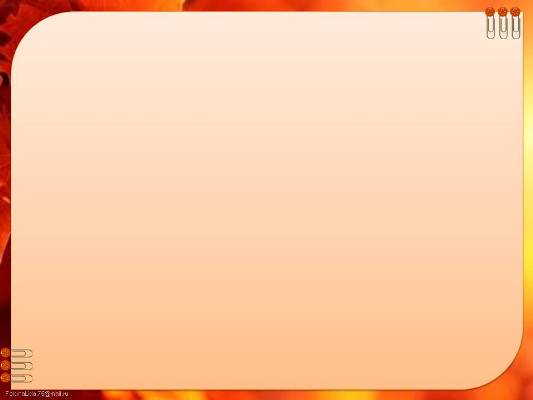